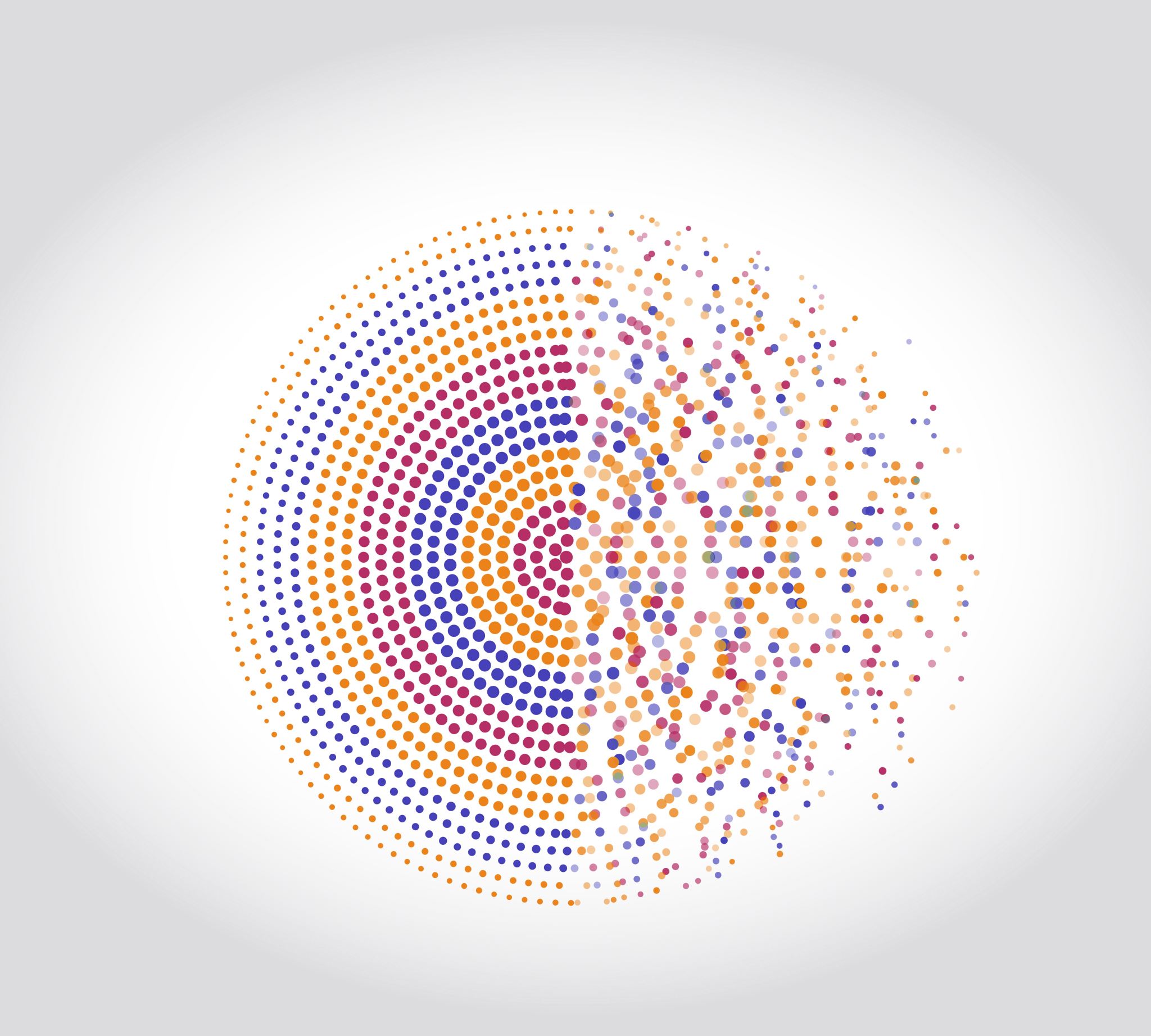 Funciones/PROCEDIMIENTOS
Lady espinoza
Beneficios de utilizar procedimientos y funciones en C++
Procedimientos en C++
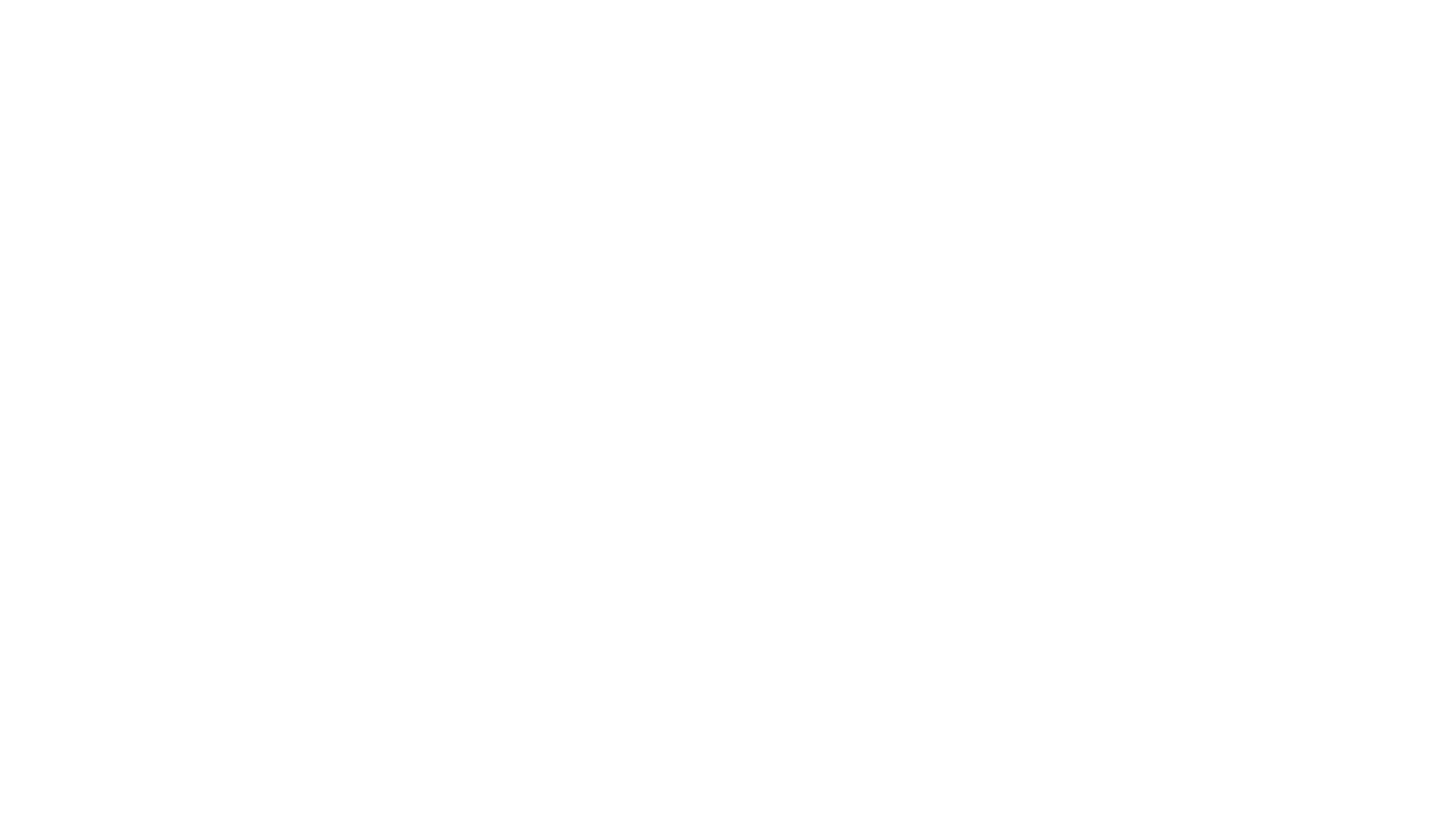 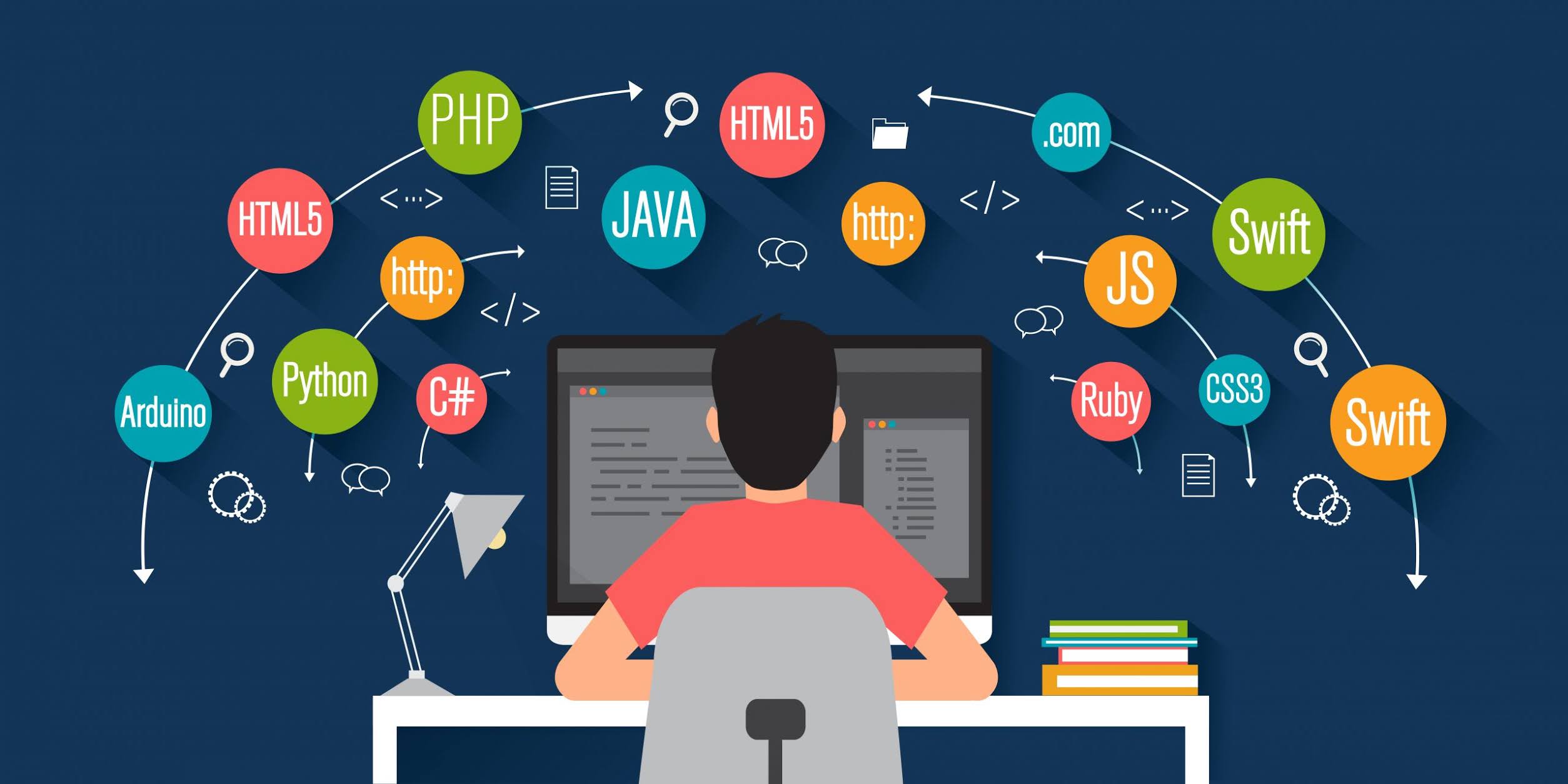 ejemplo
void nombre_procedimiento(parametros)
{  
    // Código del procedimiento
}
Funciones en c++
Que es una función
Tipo_función: puede ser de cualquier tipo. El valor devuelto por la función será de este tipo. Por defecto, es decir, si no indicamos el tipo, la función devolverá un valor de tipo entero (int). Si no queremos que retorne ningún valor deberemos indicar el tipo vacío (void). 
Nombre_función: es el nombre que le daremos a la función. 
Tipo y nombre de argumentos: son los parámetros que recibe la función. Los argumentos de una función no son más que variables locales que reciben un valor. Este valor se lo enviamos al hacer la llamada a la función. Pueden existir funciones que no reciban argumentos. 
bloque de sentencias: es el conjunto de sentencias que serán ejecutadas cuando se realice la llamada a la función.
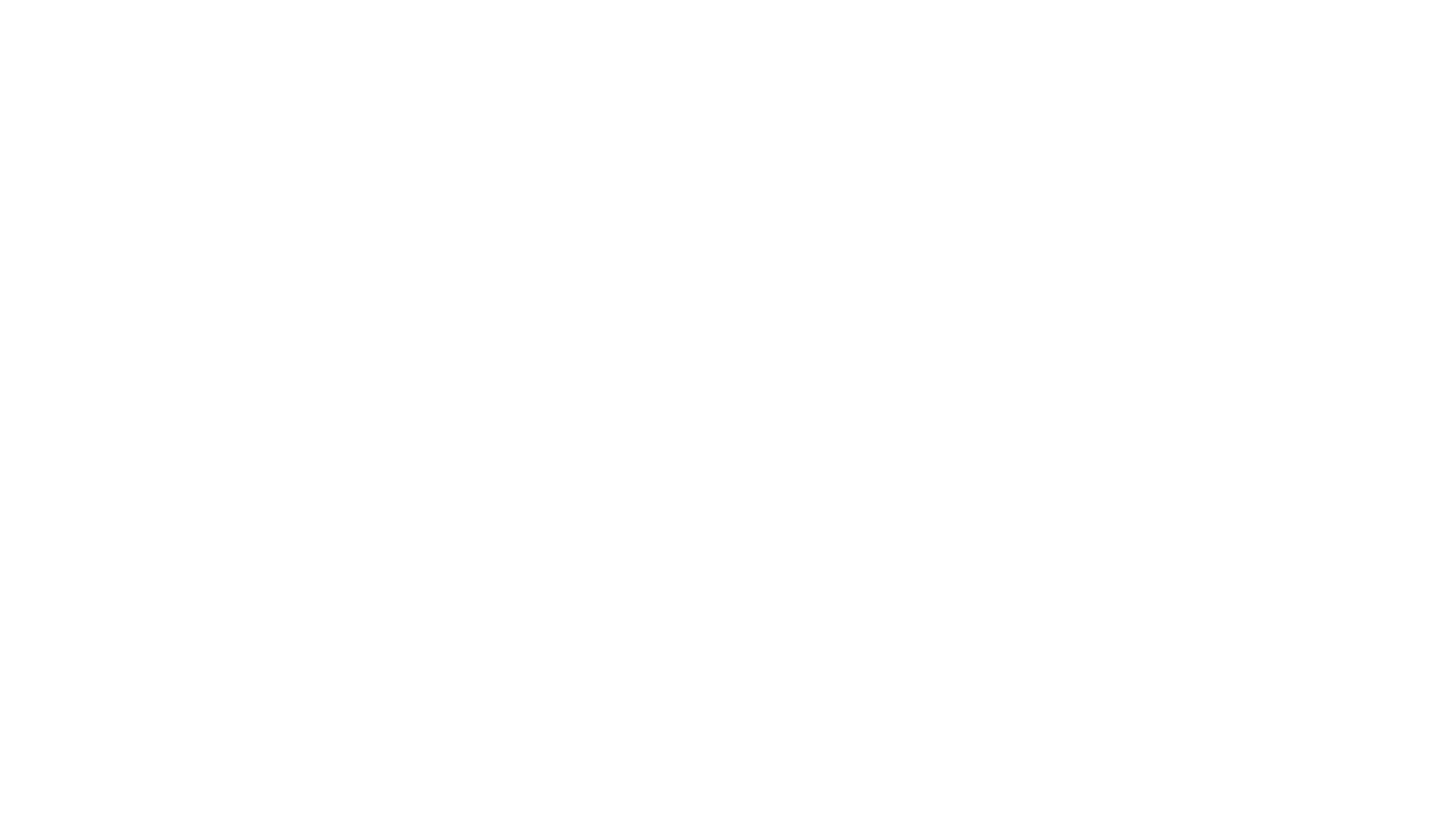 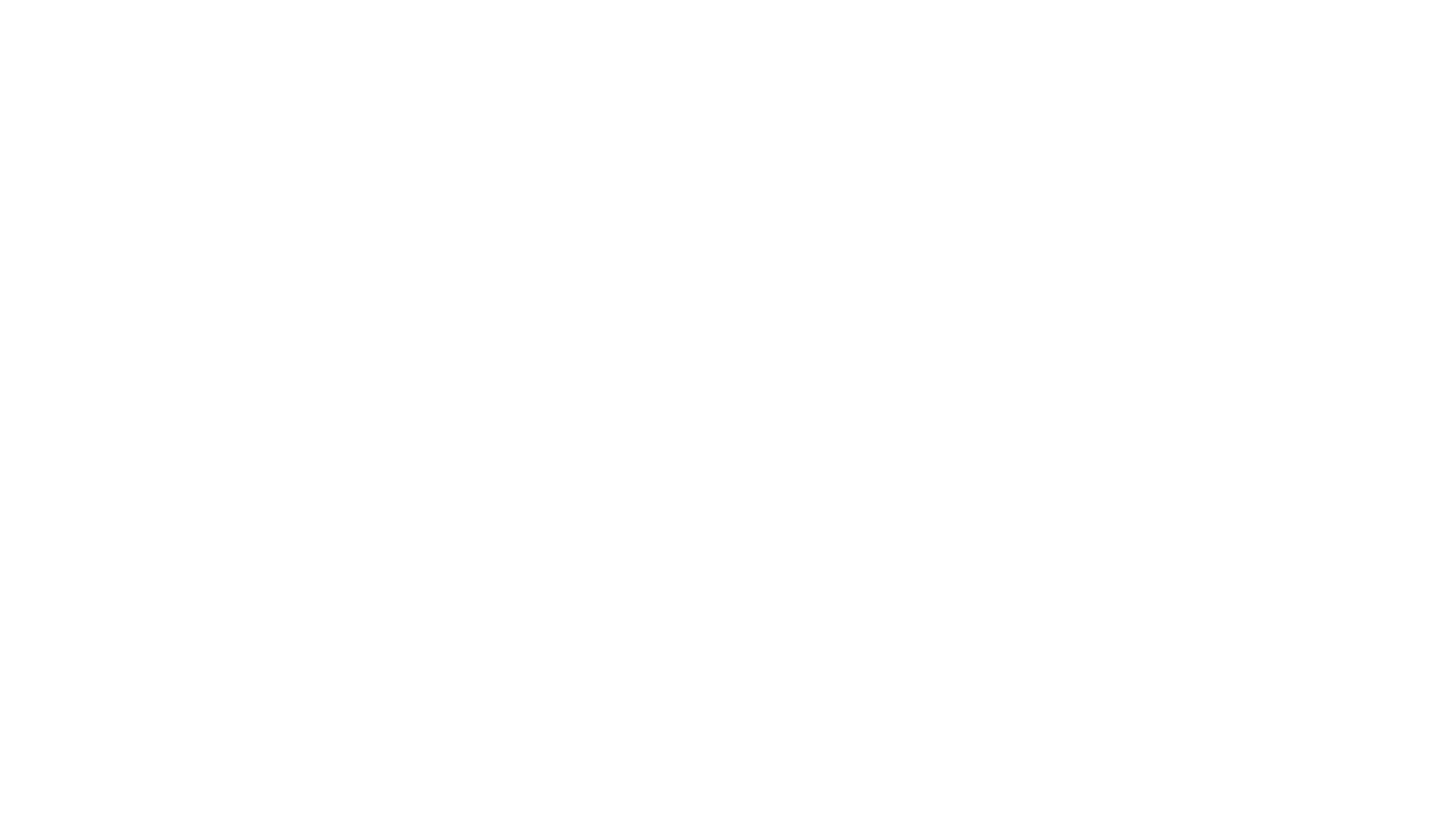 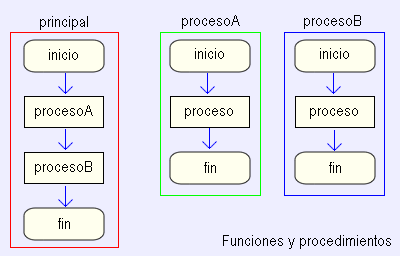 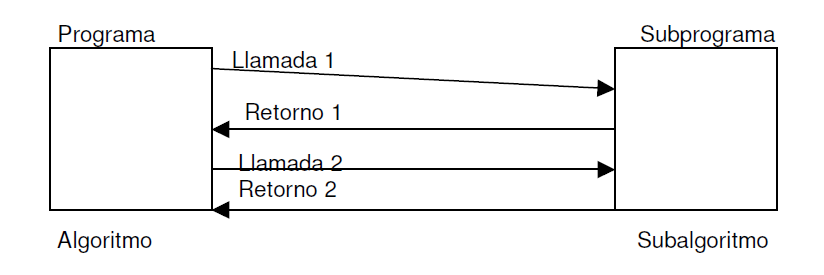 Las funciones o procedimientos pueden ser llamadas desde la función main o desde otras funciones. Los argumentos de la función y sus variables locales se destruirán al finalizar la ejecución de la misma.

Declaración de las funciones o procedimientos  al igual que las variables, las funciones también pueden ser declaradas. Esto es lo que se conoce como prototipo. Para que un programa en C++ sea compatible entre distintos compiladores es imprescindible escribir los prototipos.
#include <iostream>
#include <stdio.h> 
#include<conio.h>

using namespace std;

int funcion(int,int); /* declaración o prototipo */ 

int main() 
{
    system("cls");
    int a, num=2, num1=3;
    a= funcion(num, num1); /*llamada a la función en main o en otra función */ 
    printf("la suma de %d  +  %d   = %d",num,num1,a);
    getch();
    return 0;
}

 int funcion(int na ,int nb) /*defición de la función*/
{ 
     return (na+nb); 
}
Las funciones pueden retornar un valor. Esto se hace mediante la instrucción return, que finaliza la ejecución de la función, devolviendo o no un valor.
En una misma función podemos tener más de una instrucción return. La forma de retornar un valor es la siguiente: 
return ( valor o expresión ); 
El valor devuelto por la función debe asignarse a una variable. De lo contrario, el valor se perderá. En el ejemplo puedes ver lo que ocurre si no guardamos el valor en una variable. Fíjate que a la hora de mostrar el resultado de la suma, en el printf, también podemos llamar a la función.
ejercicio
Realizar un programa en C++ con funciones 	que permita generar el siguiente menú
-----------------------------
M E N U
1.- Ingresar dos números 
2.- sumar 
3.- restar
4.- dividir
5.- salir
-----------------------------